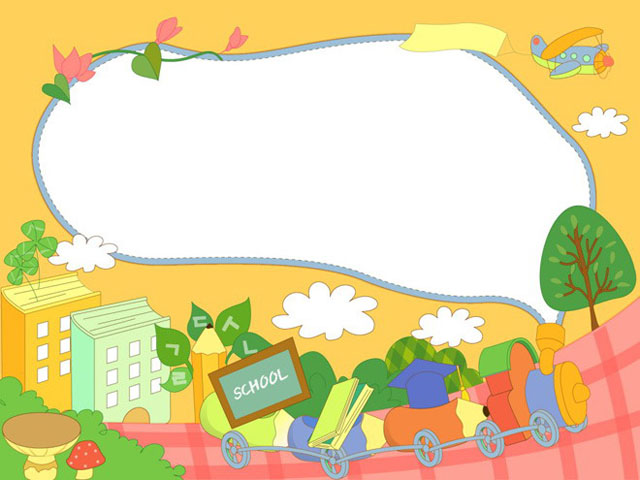 CHÀO MỪNG CÁC CON
ĐẾN VỚI TIẾT HỌC
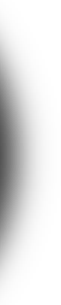 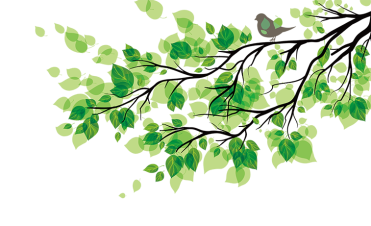 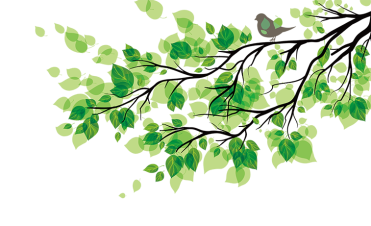 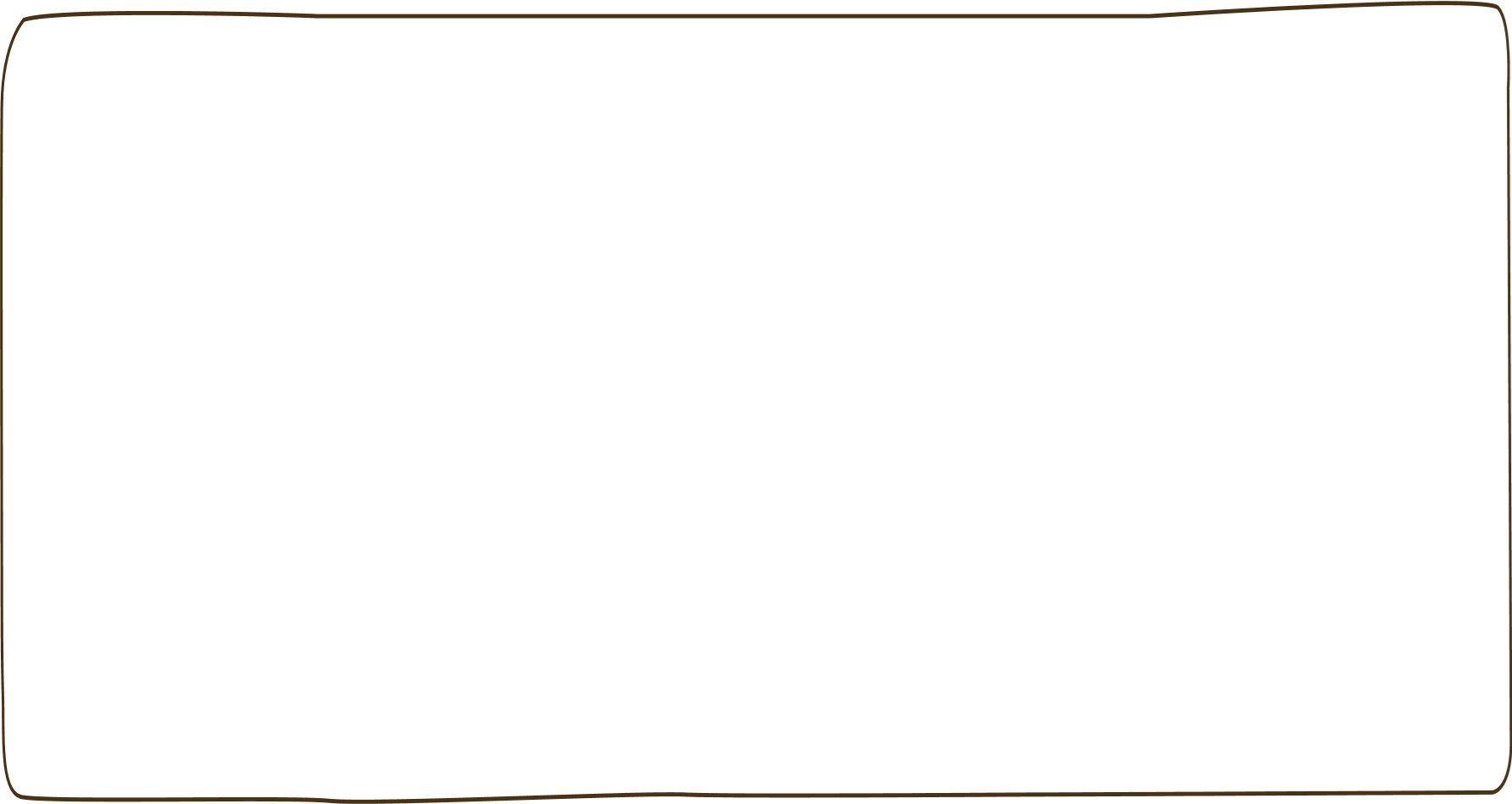 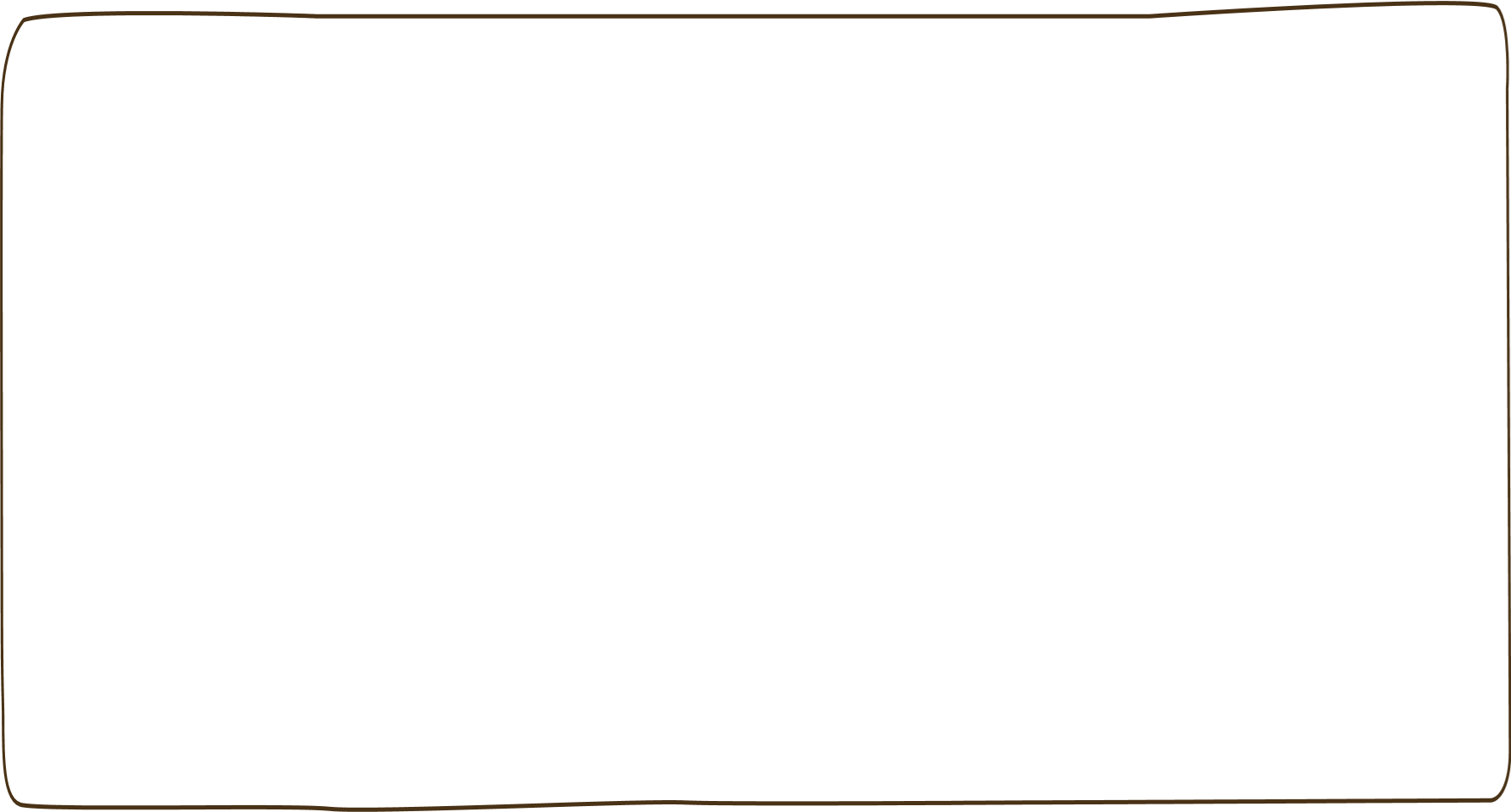 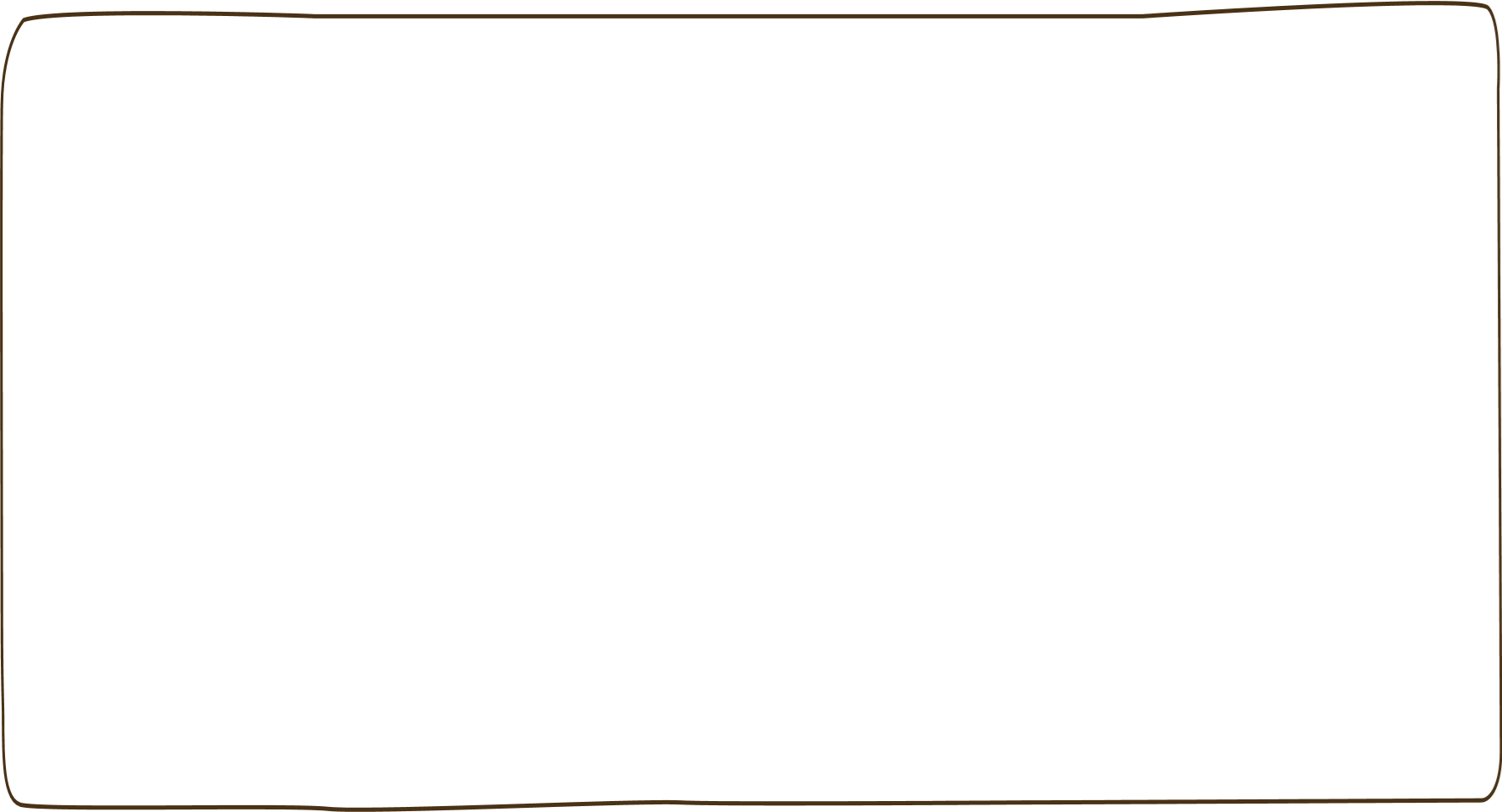 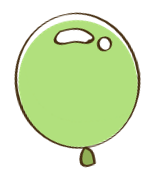 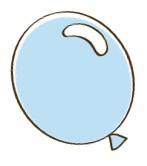 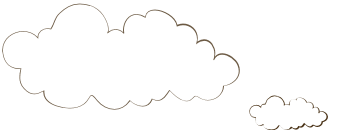 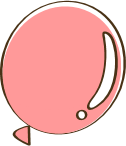 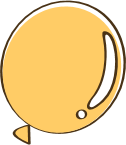 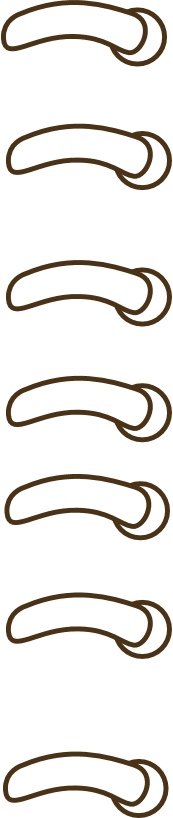 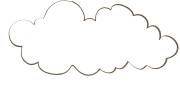 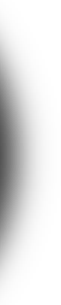 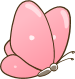 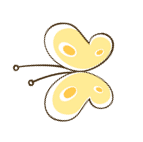 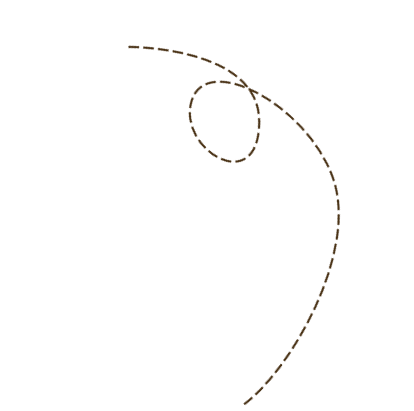 Khởi động
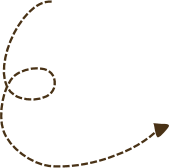 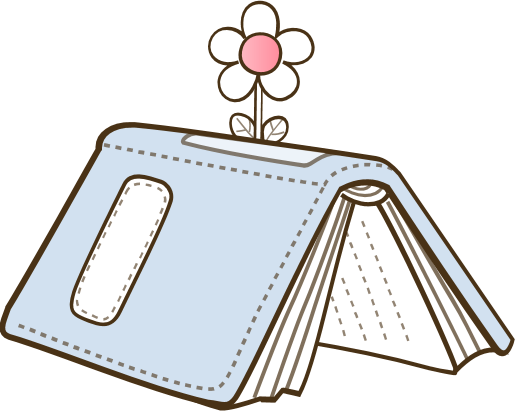 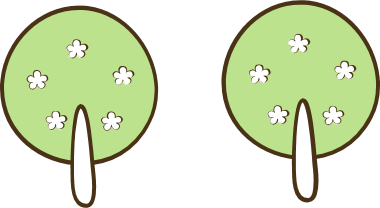 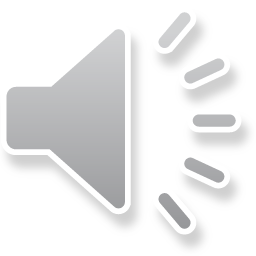 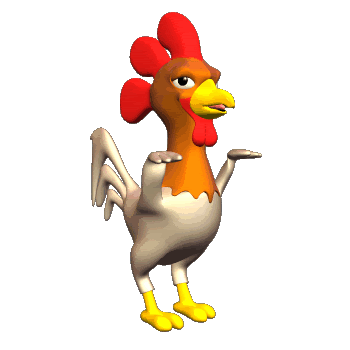 Gà con qua cầu
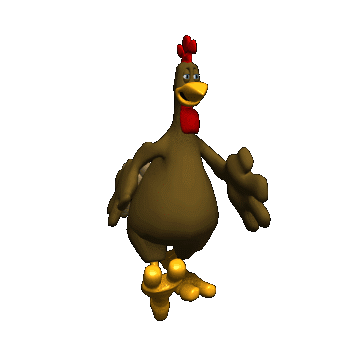 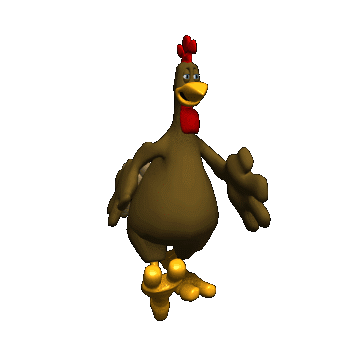 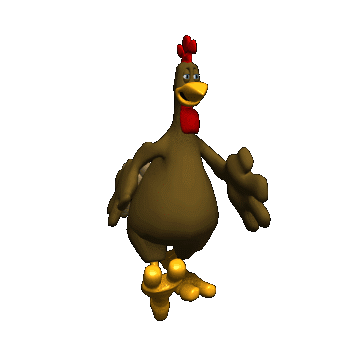 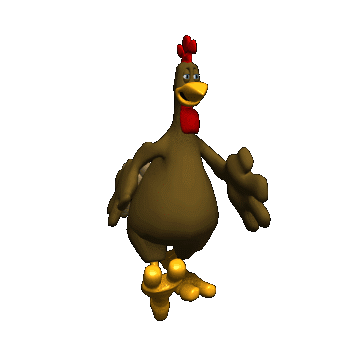 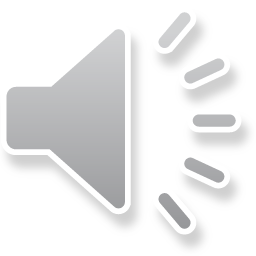 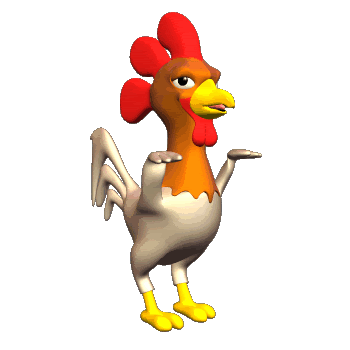 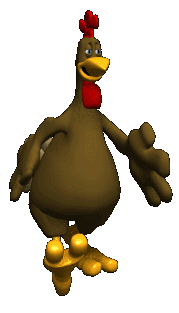 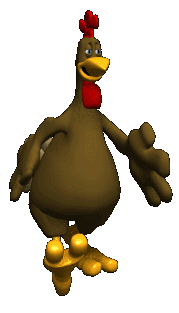 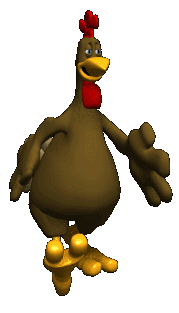 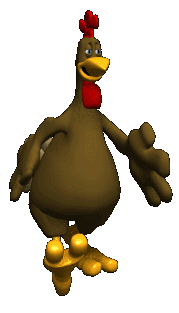 Đi
 Qua
Đi
 Qua
Đi
 Qua
Đi
 Qua
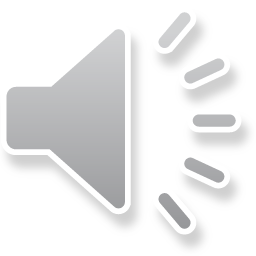 Câu Hỏi 1
9 + 6 =
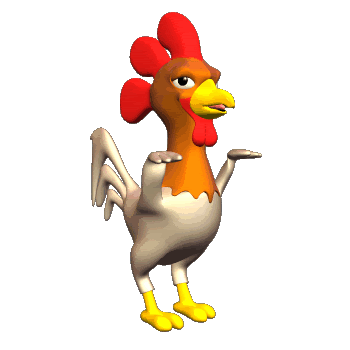 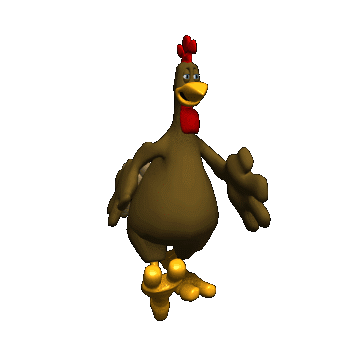 A.15
C.12
D.14
B.13
Quay
Lại
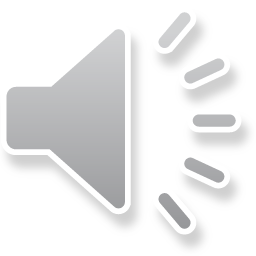 Câu Hỏi 2
8 + 5 =
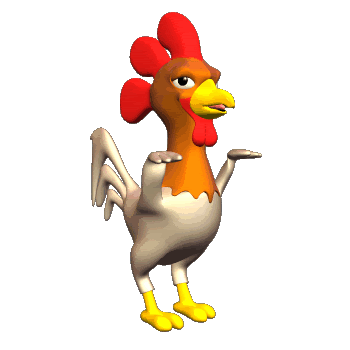 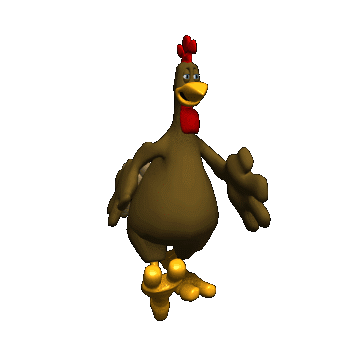 C.11
A.12
B.13
D.4
Quay
Lại
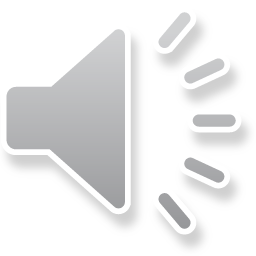 Câu Hỏi 3
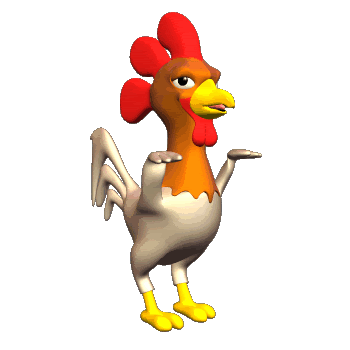 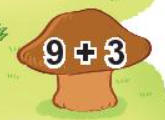 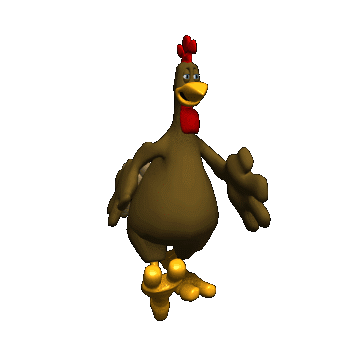 C.12
A.13
D.14
B.11
Quay
Lại
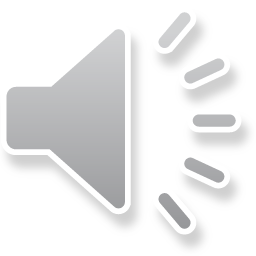 Câu Hỏi 4
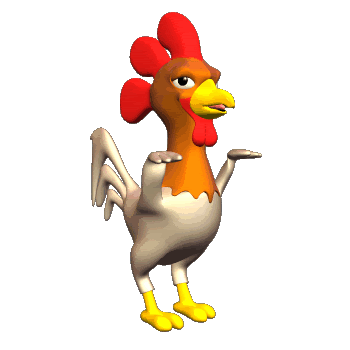 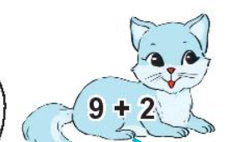 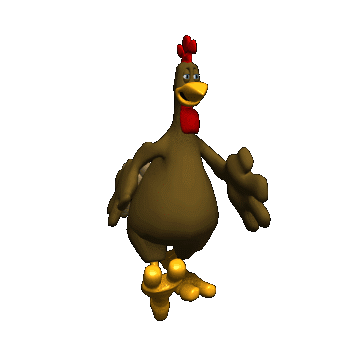 D.12
C.14
A.11
B.10
Quay
Lại
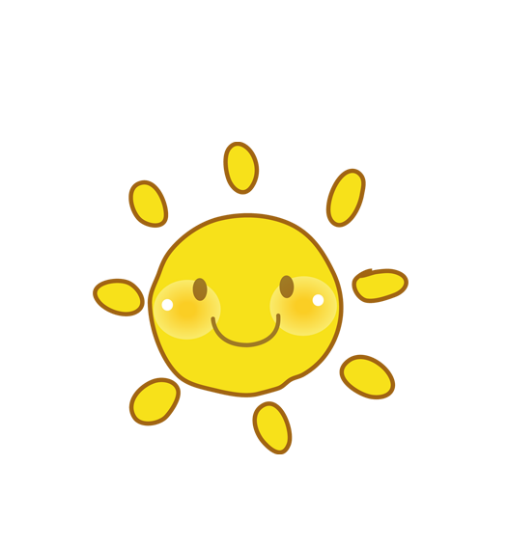 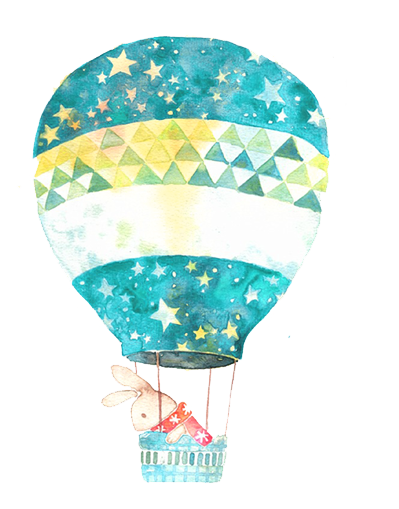 To¸n
Bài 17: Luyện tập
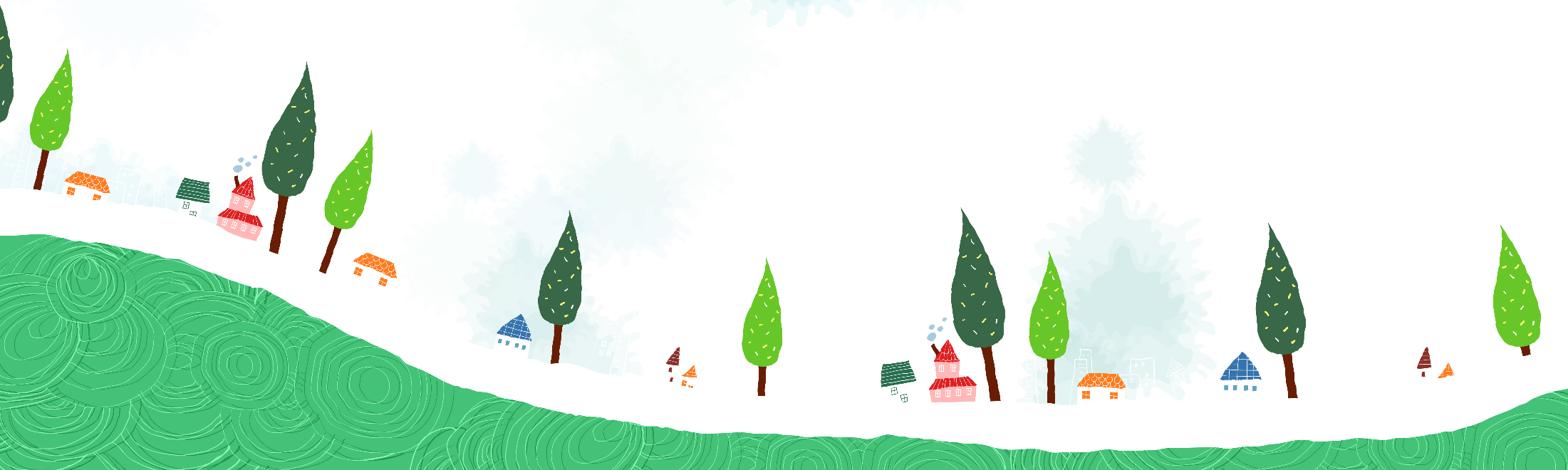 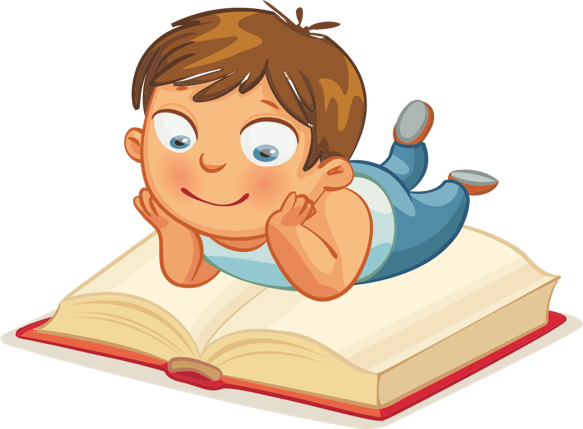 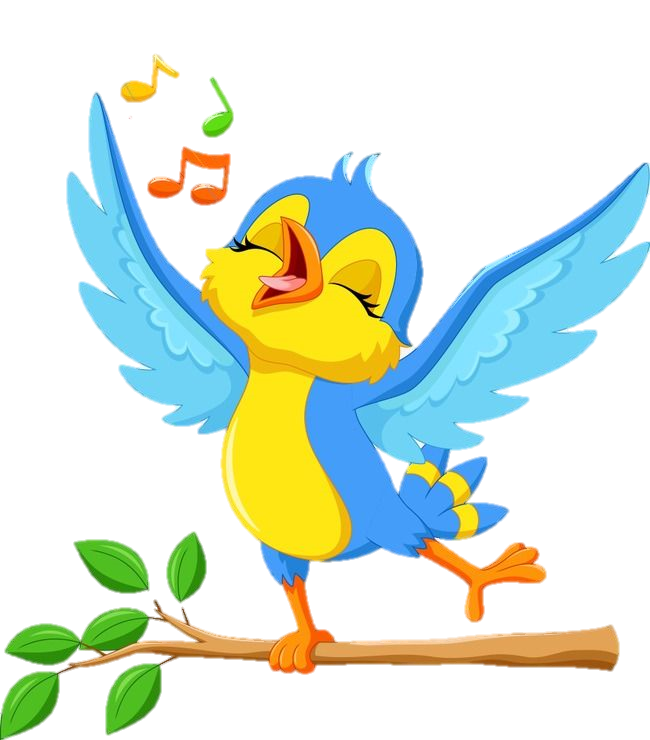 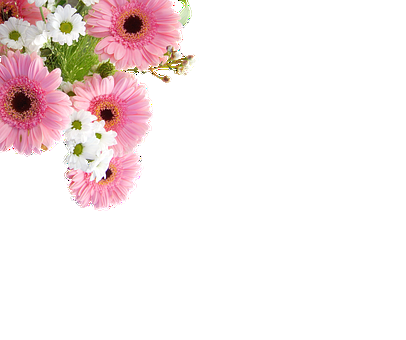 TIẾT 1
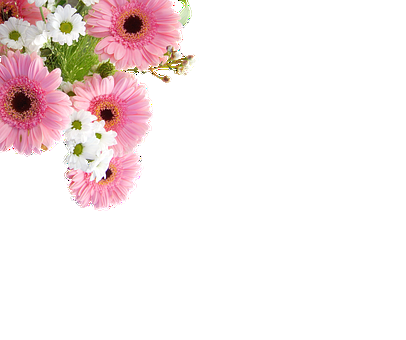 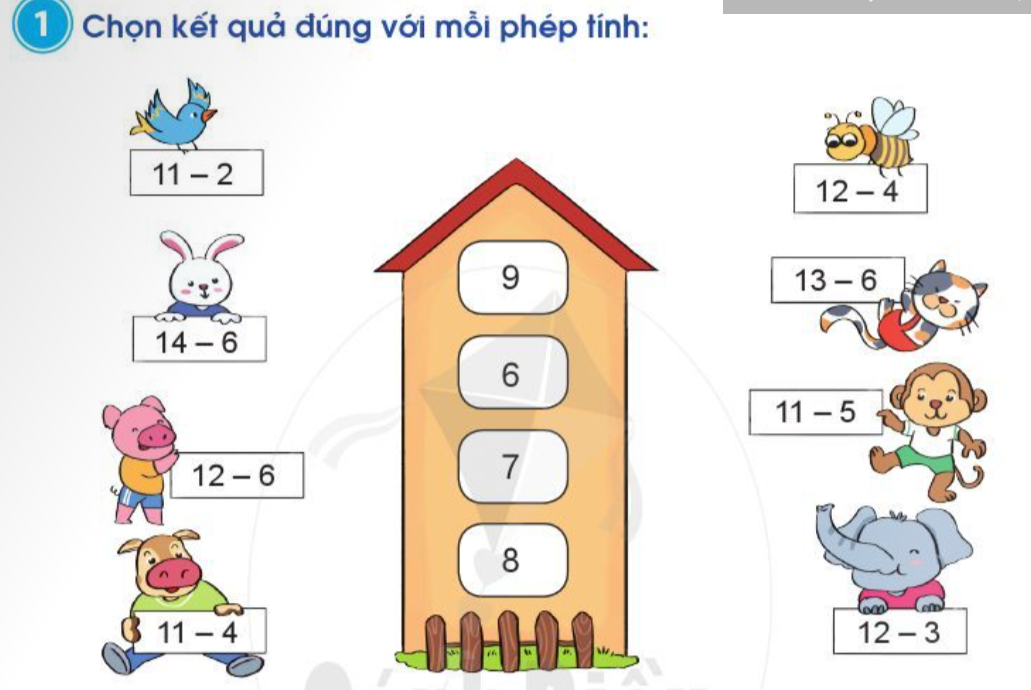 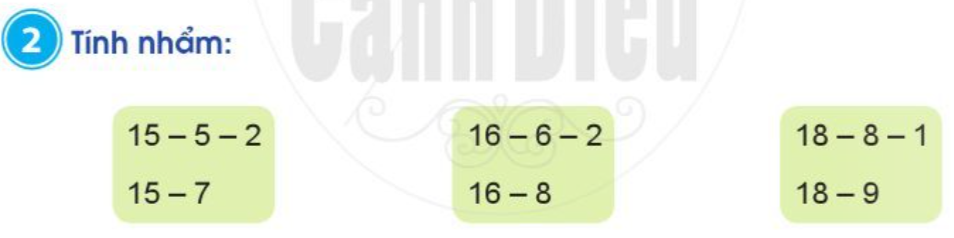 =9
=8
=8
=8
=8
=9
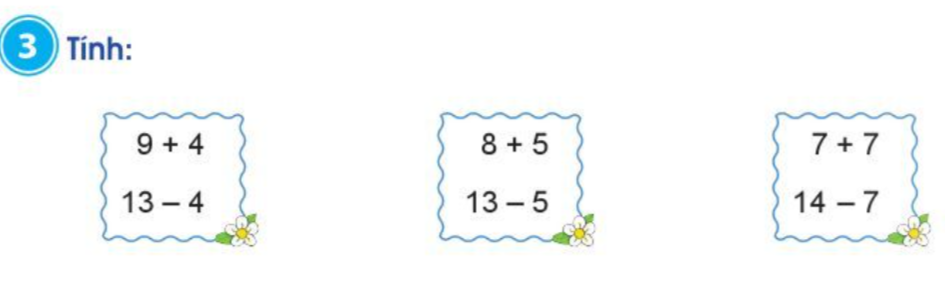 =13
=13
=14
=9
=8
=7
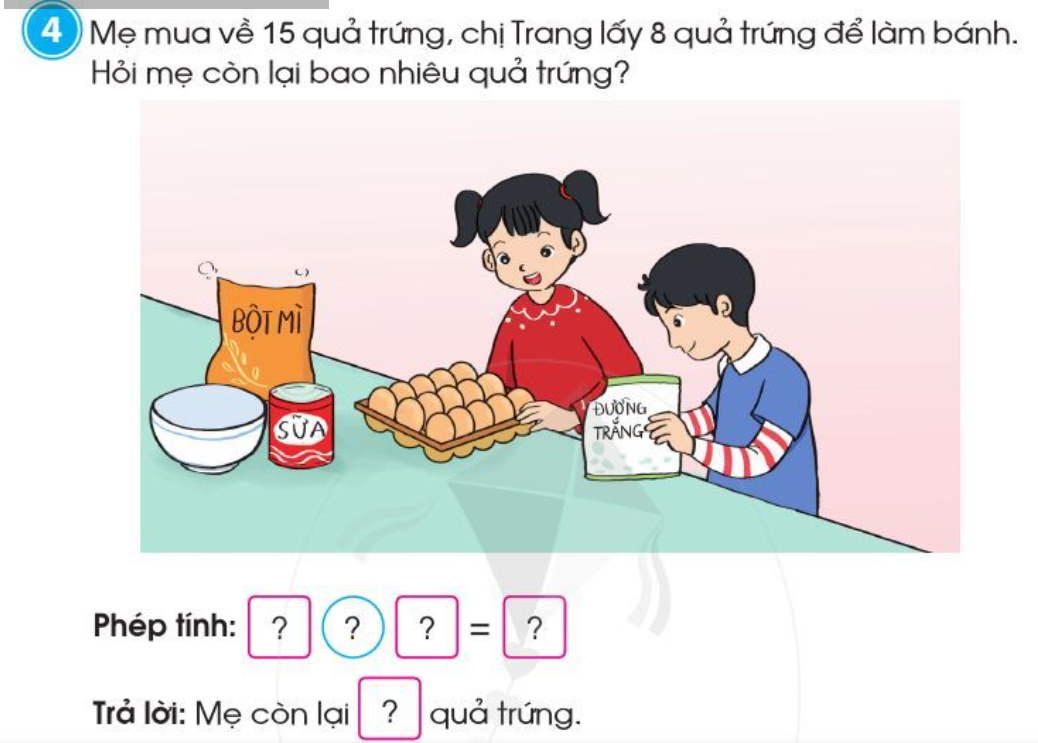 15
8
7
-
7
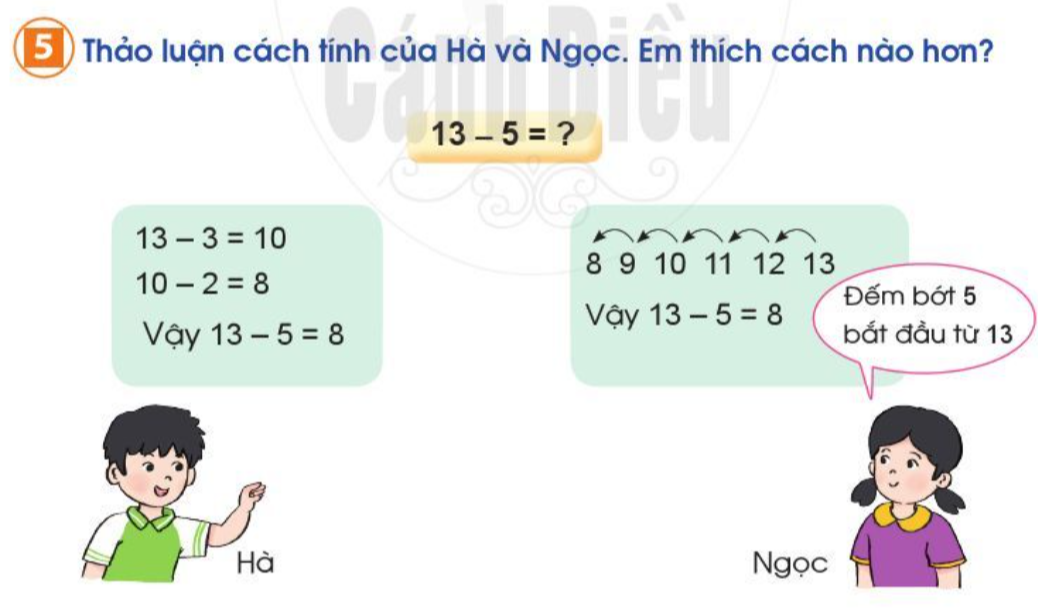 X
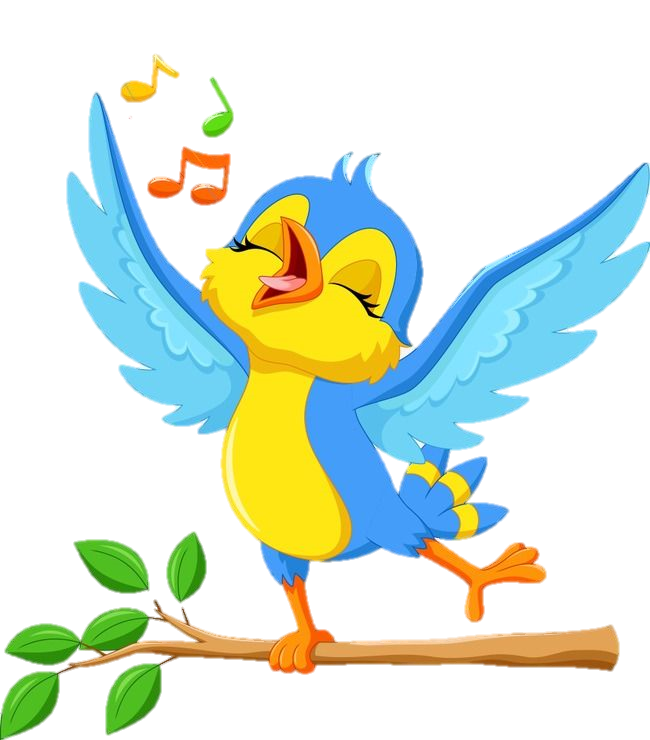 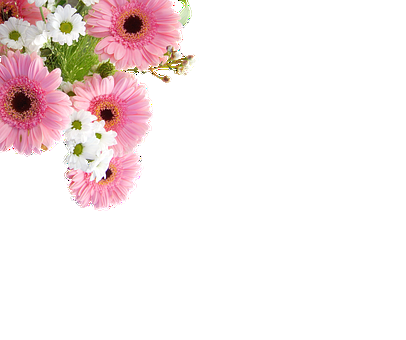 CÙNG HÁT NÀO BẠN ƠI
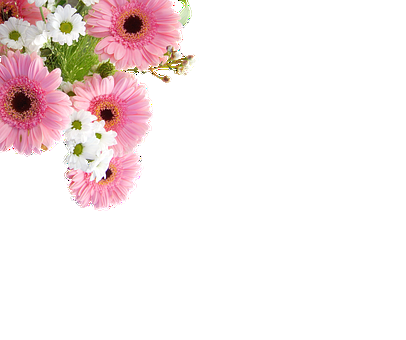 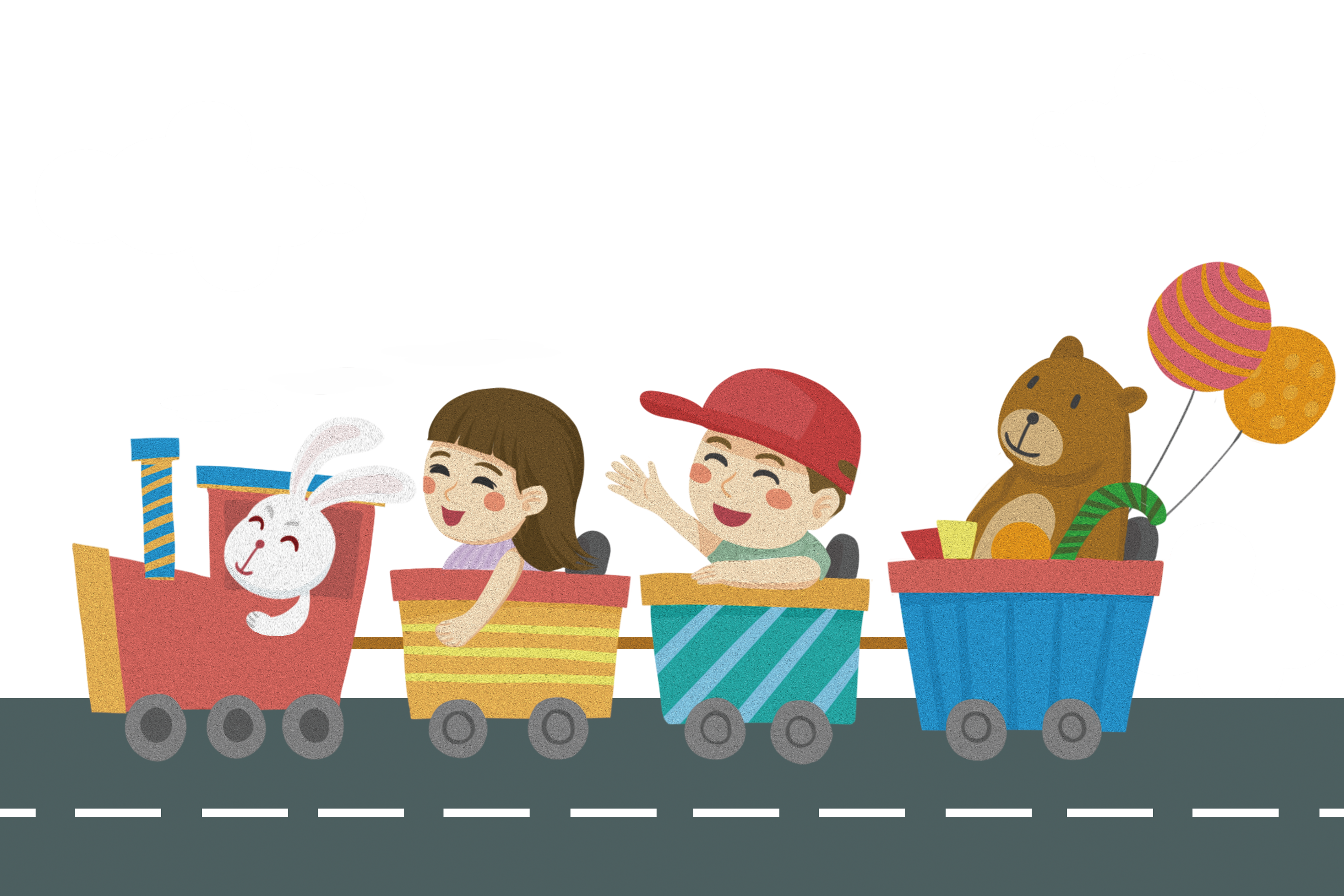 CHÀO TẠM BIỆT